Figure 1. Images of NMDAR1-positive asymmetric synapses between axon terminals and dendritic spines (*) in ...
Cereb Cortex, Volume 13, Issue 12, December 2003, Pages 1271–1275, https://doi.org/10.1093/cercor/bhg078
The content of this slide may be subject to copyright: please see the slide notes for details.
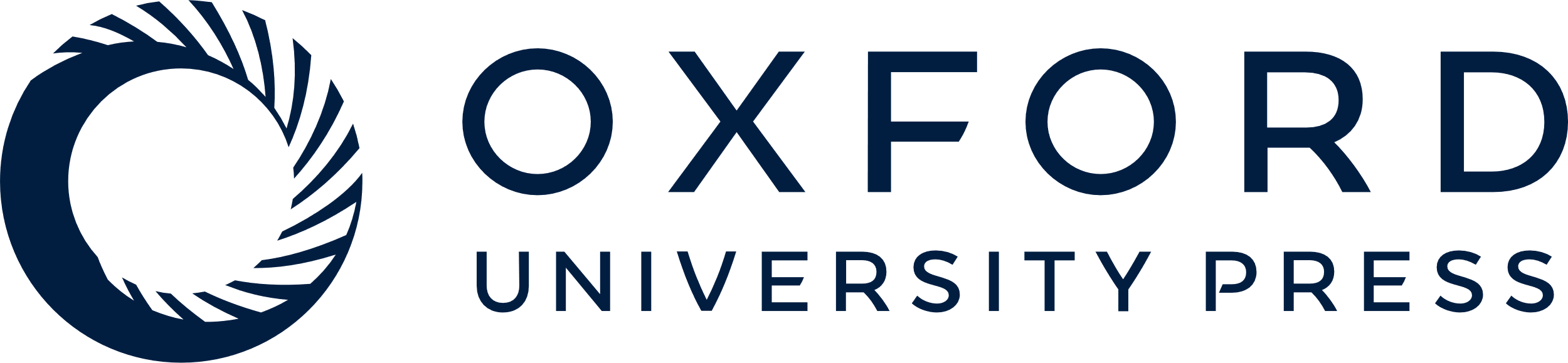 [Speaker Notes: Figure 1. Images of NMDAR1-positive asymmetric synapses between axon terminals and dendritic spines (*) in the CA1 subfield of the hippocampus (A, B). Immunogold particles, indicated by the arrowheads, were observed to be associated with the postsynaptic density. Immunogold particles were also observed within the head of the spine, which may represent a non-synaptic pool. Scale bar = 250 nm.


Unless provided in the caption above, the following copyright applies to the content of this slide:]